Látky  mohou mít tři skupenství:
Pevné
Kapalné
Plynné
Např. led, voda, vodní pára

Skupenství látek se může za jistých podmínek měnit-
nastává změna skupenství
Zapiš do sešitu
Tání
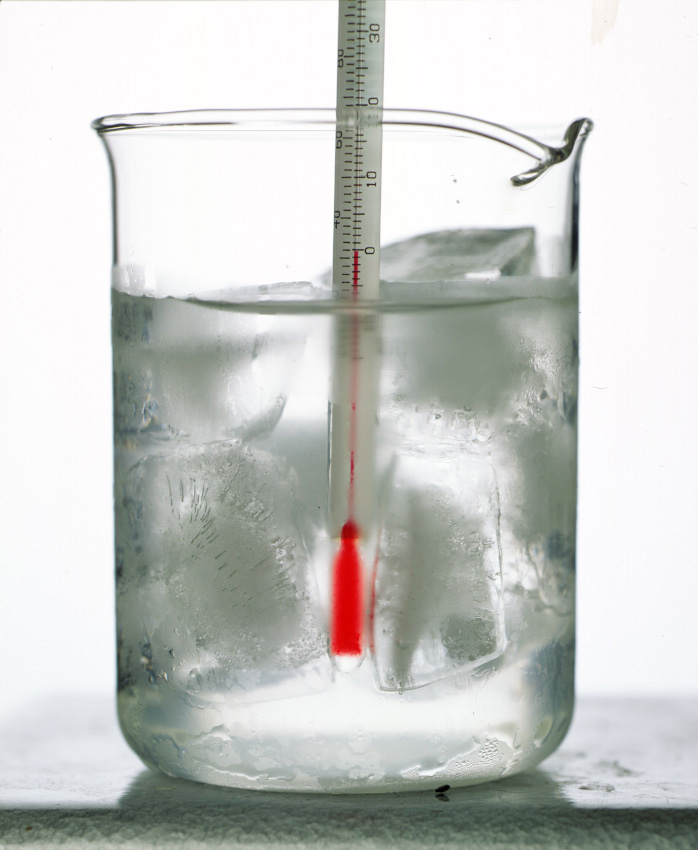 Jestliže zahříváme těleso z krystalické látky, zvyšuje se jeho teplota  a  po dosáhnutí teploty tání tt  se přeměňuje na kapalinu se stejnou  teplotou. (Tab. F 11)
Amorfní látky (např. vosk, asfalt, sklo) nemají určitou teplotu tání, tají postupně (měknou).
Zapiš si do sešitu
Jestliže krystalická látka přijímá teplo, zvětšuje se  Ek  
kmitavého pohybu částic. Částice zvětšují rozkmity,
čímž se zvětšuje vzdálenost mezi nimi.
Při teplotě tání tt se rozkmity zvětší natolik, že
se narušuje vazba mezi částicemi mřížky, mřížka
se rozpadává, látka taje. 
V různých látkách jsou vazebné síly různě velké, 
proto mají látky  při daném  vnějším tlaku různou 
teplotu tání.
Křivka tání
 je grafické znázornení závislosti teploty tání látky
  na tlaku.
olovo
led
Olovo - s rostoucím tlakem se zvyšuje teplota tání.
Led - s rostoucím tlakem se snižuje teplota tání.
Regelace ledu (znovuzamrzání):
Pod nataženým drátem je velký tlak a teplota tání
je nižší než 0 oC. Nad drátem voda znovu zamrzne.
Regelace ledu umožňuje skluz při bruslení.
Led pod tlakem brusle taje a vzápětí znovu tuhne.
Zapiš si do sešitu
Měrné skupenské teplo tuhnutí lt je teplo, které odevzdá kapalné těleso o hmotnosti 1 kg při teplotě tuhnutí, aby se změnilo na pevnou látku se stejnou teplotou.
    Teplota tuhnutí látky je stejná jako teplota tání.
Tuhnutí:
- ochlazením kapaliny na teplotu tuhnutí se vlivem
  vazebných sil tvoří krystalizační jádra.
V okamžiku ztuhnutí se krystalky navzájem dotýkají
a tvoří zrna.
Napiš si do sešitu
Napiš si do sešitu
Vypočítej do sešitu
Ve termosce je 0,3 l vody o teplotě 15 °C. Přidáme do ní 4 kostky ledu o teplotě 0 °C a celkové hmotnosti 20 gramů. Roztaje všechen led ve vodě? 
(Návod: Vypočti a porovnej teplo Lt potřebné k roztátí  ledu a odevzdané teplo Q při ochlazení vody z 15 °C na 0 °C.)
 
 
2.  Na jakou teplotu se musí zahřát hliníkový valeček o hmotnosti 0,75 kg, aby se začal tát. Jaké teplo potřebuje potom na úplné roztátí?
 
3.  Je možné roztavit olovo a proč
v cínovém kelímku?
v zinkovém kelímku?
(Návod: najdi a porovnej teploty tání)
Otázky
Jaký je rozdíl mezi táním a tuhnutím?
Jaký je rozdíl mezi skupenským teplem a měrným skupenským teplem?
Jak vypočítáme teplo potřebné na roztátí určité látky? (vzorec)
Může existovat současně pevné a kapalné skupenství téže látky?
Jakou teplotu má voda na povrchu rybníku, plavou-li v ní ledové kry?


Umíš vysvětlit?
Proč rybník nepromrzne až na dno?
Proč je v iglú tepleji než venku?
Proč na bruslích dojedeš po ledě dál než v botách?
Proč je Martina Sáblíková rychlejší než Usain Bolt?
Proč se na zimu vypouští voda z trubek, které se nepoužívají?
Proč voda v řece zamrzá hůře než v rybníce?
Proč se v zimě solí zamrzlé silnice? 
Proč je na jaře, když tají ledy, u blízko u řeky chladněji?
Proč se po zhasnutí svíčky vytvoří uprostřed svíčky důlek?